BULANIK İLÇE MİLLİ EĞİTİM MÜDÜRLÜĞÜ
DESTEK HİZMETLERİ ŞUBESİ 
SATINALMA
2.09.2022
2
2.09.2022
3
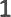 2.09.2022
4
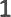 2.09.2022
5
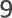 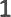 2.09.2022
6
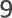 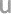 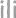